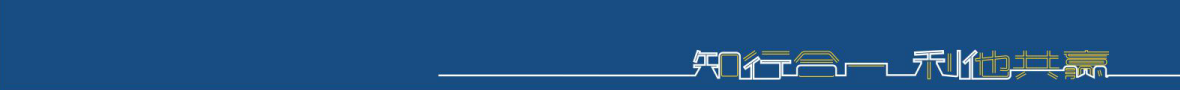 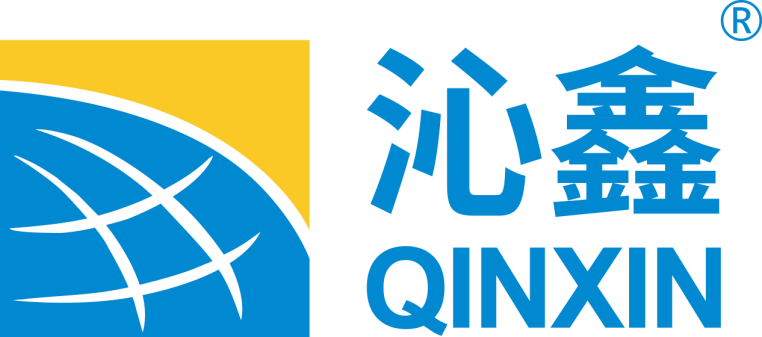 Contact: Carrie Chen 
Email: carrie@dgqinxin.com
Phone/wechat: +  13544688138
Commercial  Induction 6 Burners
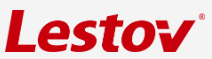 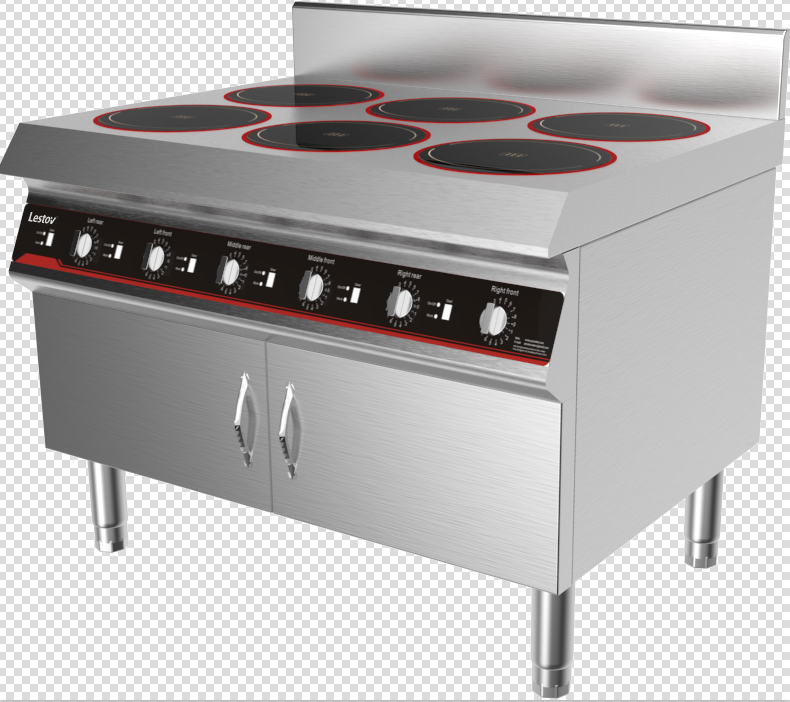 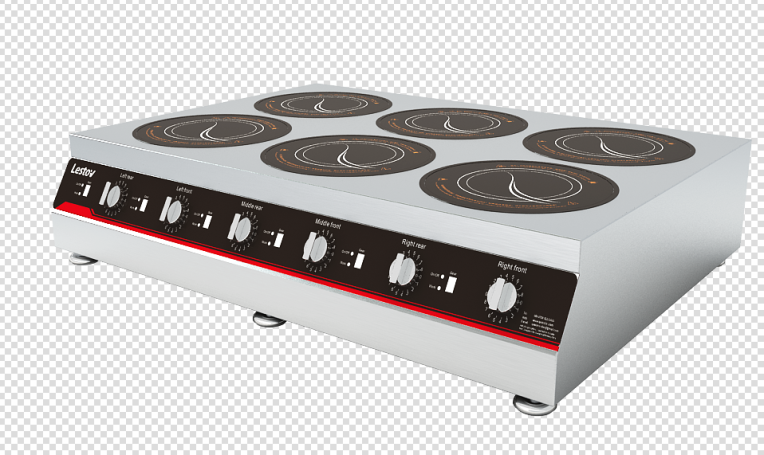 Component of  Commercial  Induction 6 Burners
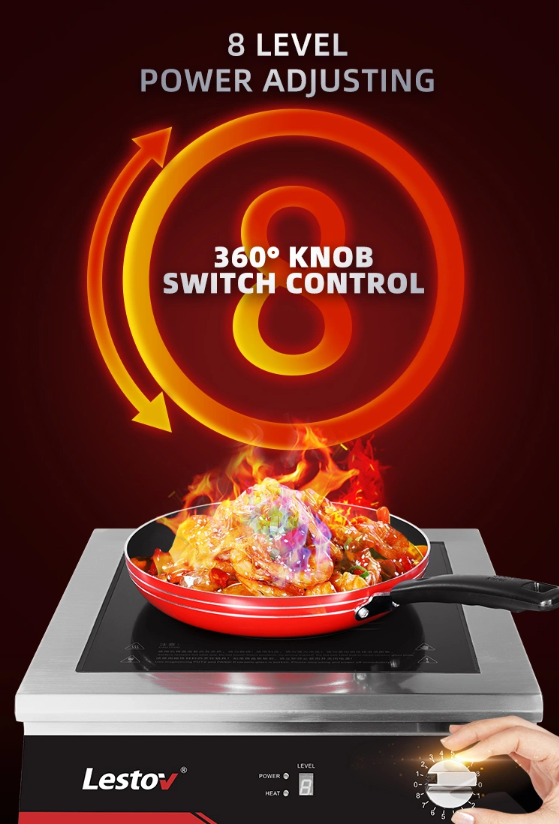 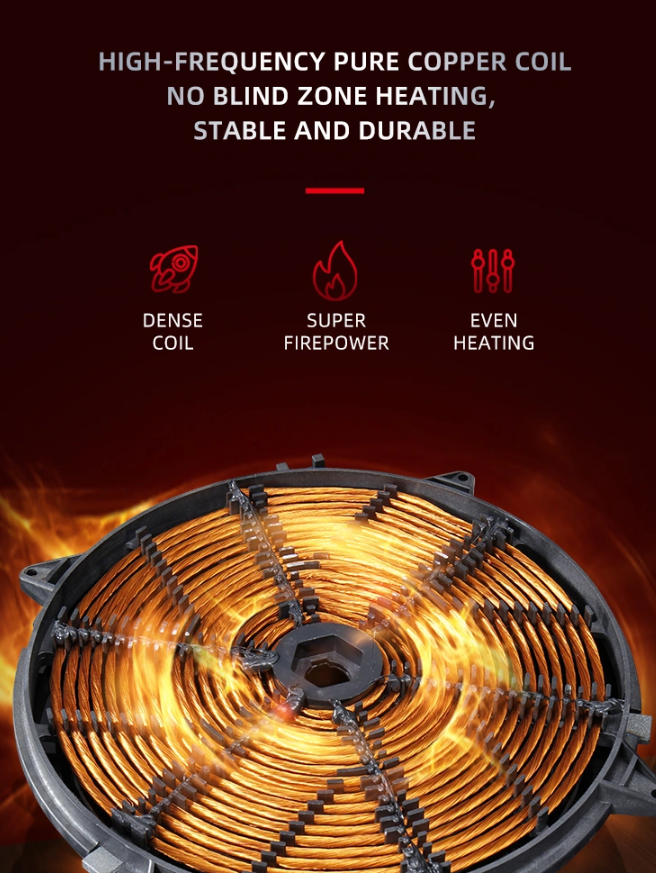 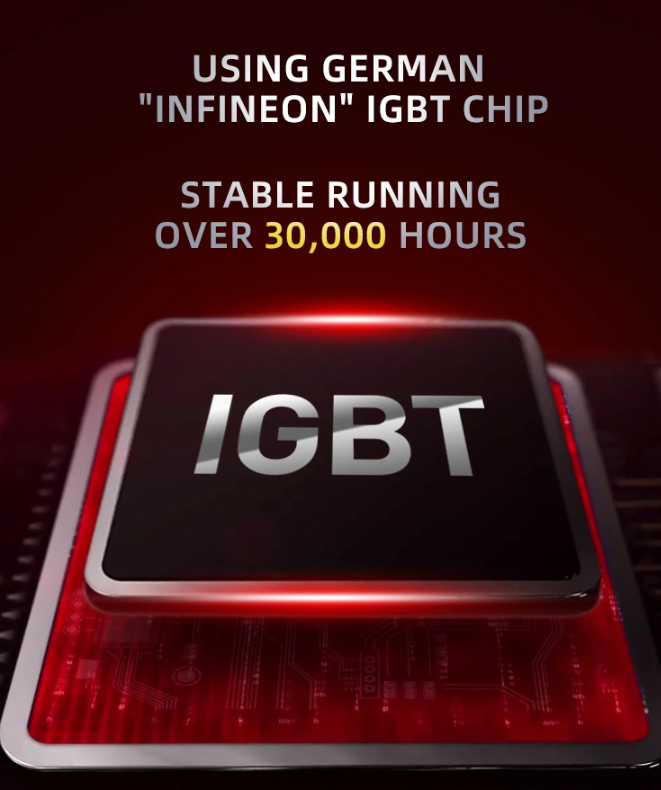 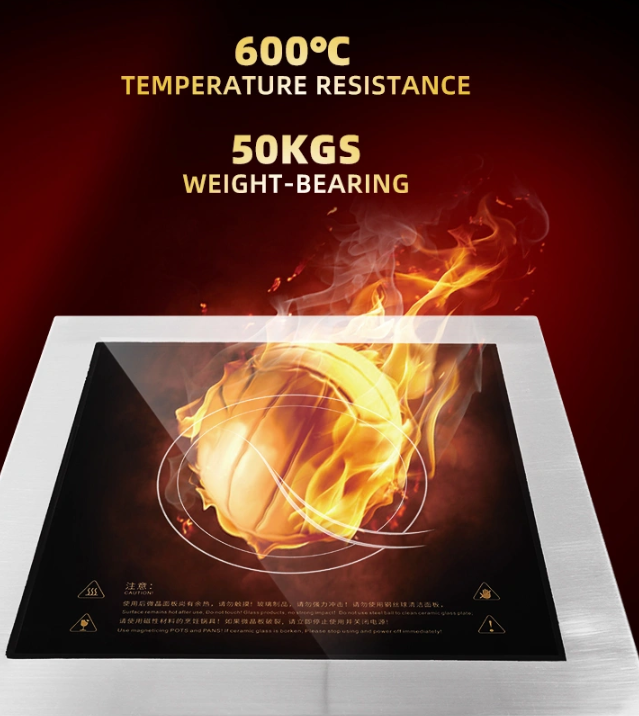 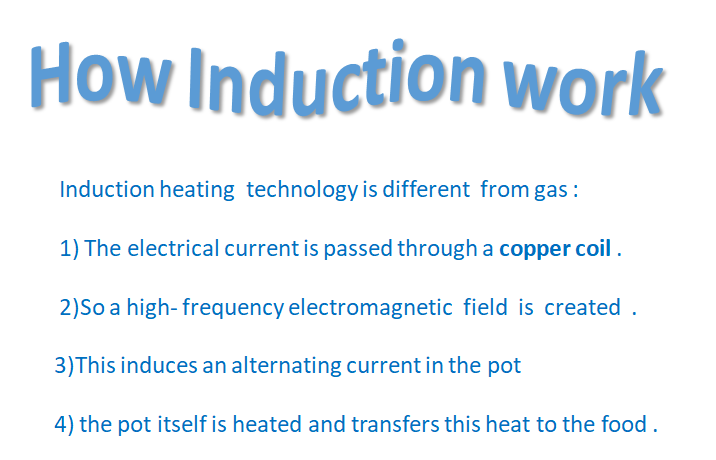 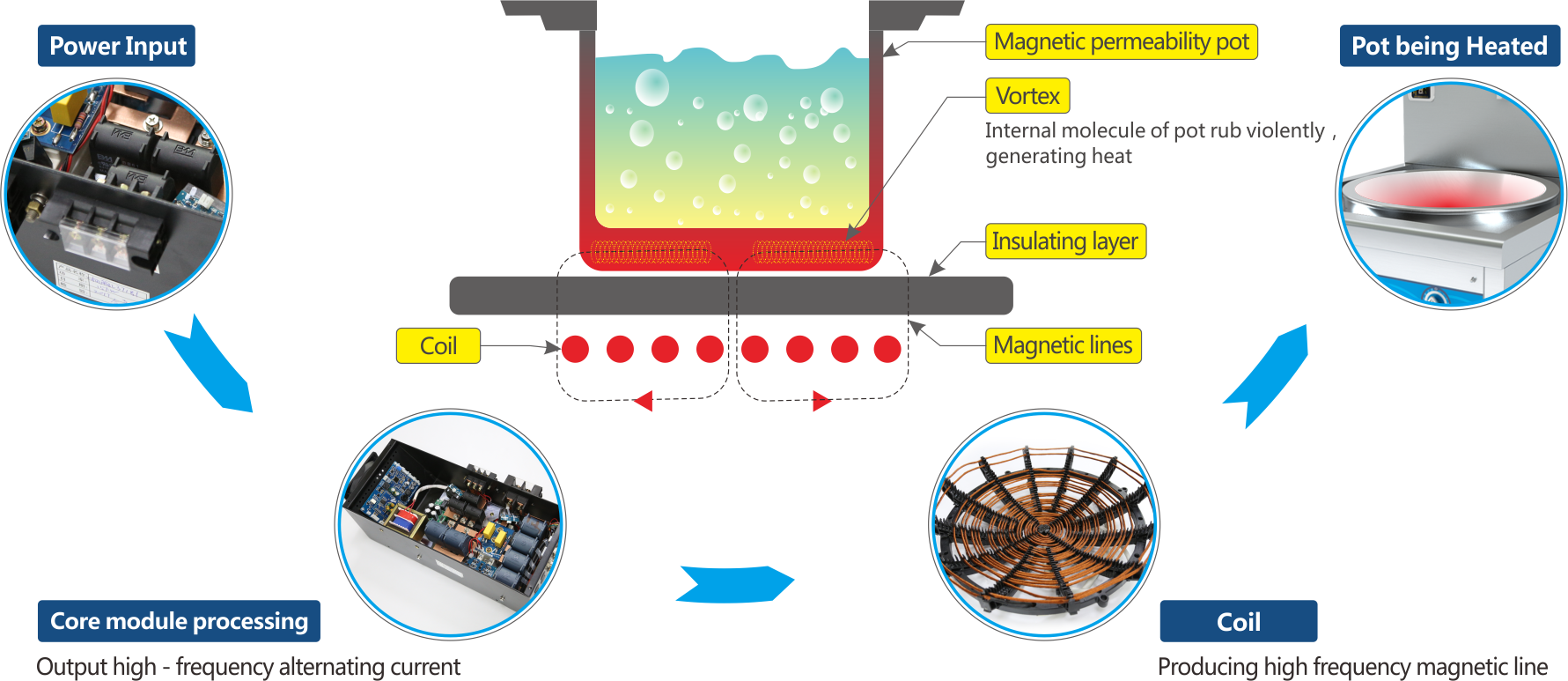 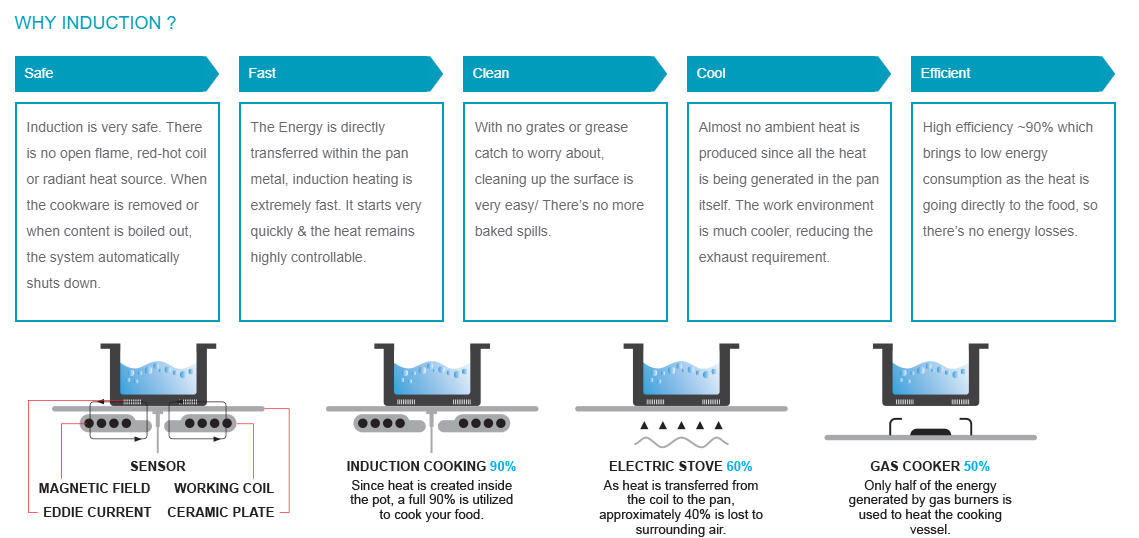